Federal Funding Grant Award ExamplePass Throughs: KDE To DOC, DJJ & CHFS
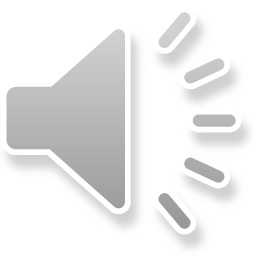 Pass Through FROM:
DOC, DJJ & CHFS

Each Department receives funds from KDE records as CASH PASSED THROUGH FROM Column K, SEFA 02. 

Each Department will show the expenditures in the Cash Expenditures, Column H, SEFA 02.

Each Department records this Pass Through FROM, SEFA 03, Note 3 section, listed numerically by ALN.
Pass Through TO: 
KDE

1. KDE receives Federal Award from US DOE and records as COLLECTED REVENUES Column G, SEFA 02.  

2. KDE will show the expenditure in the CASH PASSED THROUGH TO, Column L, for all Departments, listed by ALN.

3. KDE records this Pass Through TO,  SEFA 03, Note 4 section, listed numerically by ALN.
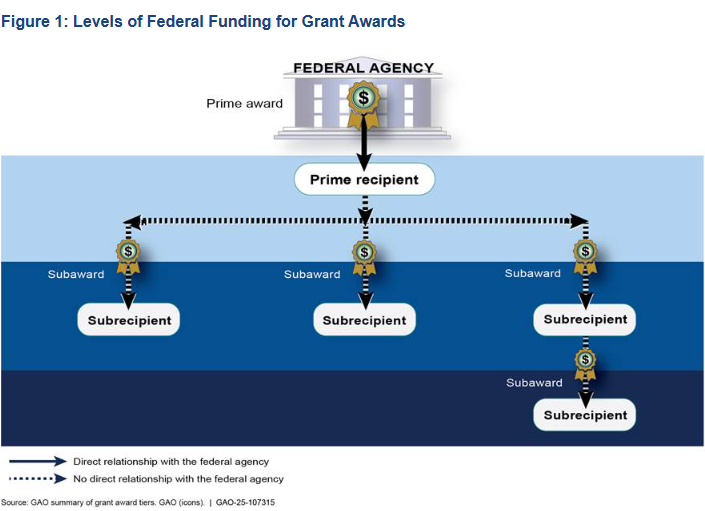 US Dept of Education
Kentucky Dept of Education (Dept 540)
CHFS  (Cabinet of Health and Family Services (Dept 721)
Kentucky Department of Corrections (Dept 527)
Kentucky Department of Juvenile Justice (Dept 523)
Passthrough communication between Agencies
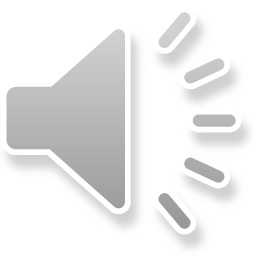 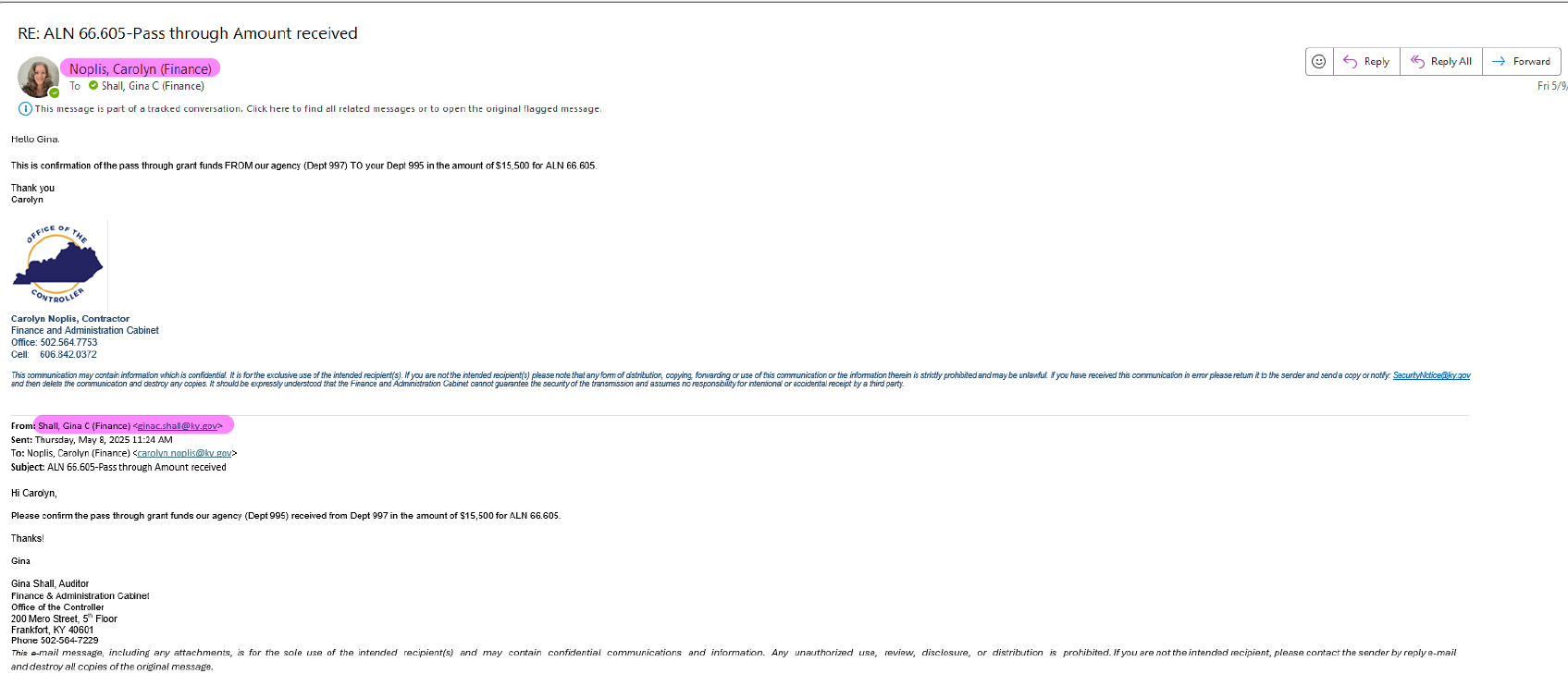 Determining Federal Award Relationship 
and 
Reporting Requirements
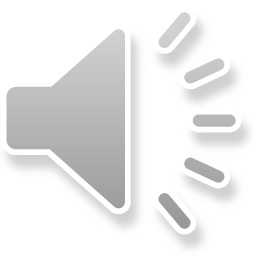 Relationship Notes and Definitions
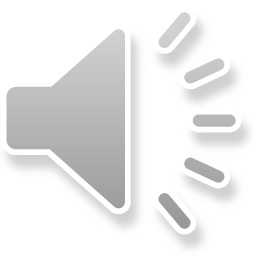 Notes:
2 CFR 200.86 - Recipient means a non-Federal entity that receives a Federal award directly from a Federal awarding agency to carry out an activity under a Federal program. The term recipient does not include subrecipients.

2 CFR 200.93 - Subrecipient means a non‐Federal entity that receives a sub award from a pass‐through entity to carry out part of a Federal program; but does not include an individual that is a beneficiary of such program. A subrecipient may also be a recipient of other Federal awards directly from a Federal awarding agency.

2 CFR 200.22 – Vendor an entity that provides goods or services needed to carry out the project or program under a Federal award.

Component Unit Definition and List – In the state of Kentucky, a component unit is a legally separate organization that is included in the financial reporting entity of another governmental unit (the "primary government"). A list of Component Units are shown on the next slide.  This information is available to ALL AGENCIES.
Component Unit List ~ pg 1
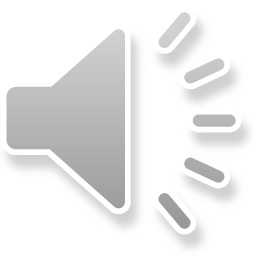 Component Unit List ~ pg 2
Component Unit List ~ pg 3